+ Positiva faktorer
- Negativa faktorer
Interna faktorer
Externa faktorer
VAD ÄR EN SWOT-ANALYS?
Analysverktyg som belyser ett projekts eller företags verksamhets Interna faktorer
Strenghts – (Styrkor)
Weaknesses – (Svagheter)
Externa faktorer
Opportunities – (Möjligheter) 
Threaths  - (Risker/Hot)
+ Positiva faktorer
- Negativa faktorer
NÄR KAN MAN ANVÄNDA SIG AV SWOT-ANALYS?
Analys av  ett företags verksamhet 
Beslutsunderlag vid förändringar
Vid uppstart av projekt
Inför produktlanseringar
Pressreleaser
Investor Relations 
Kommunicera budskap, status i projekt
SWOT-ANALYSEN GÖR JOBBET ÅT DIG/ER
Skapar snabbt en lättöverskådlig bild över hur man kan uppnå projektets mål samt välja lämplig strategi 
Informations-/diskussionsunderlag för teamet för att: 
få inblick i projektets situation
dra egna slutsatser och väcka funderingar
möjlighet att bidra med egna förslag
SWOT utgör ett fantastiskt underlag för att formulera och kommunicera ditt budskap rörande projektet
SWOT stödjer dig med att förutse frågor från ledning, kunder och andra målgrupper
NÄSTA STEG – VAD, HUR?
SWOT - Förtydligar vad teamet behöver fokusera på och utveckla förbättra för att nå framgång i projektet
Vad ska vi prioritera?
Hur förebygga risker, svagheter?
Hur eliminera och minimera risker, svagheter?
Hur använder vi våra styrkor och möjligheter bäst?
Hur bibehålla och förbättra styrkor och möjligheter?
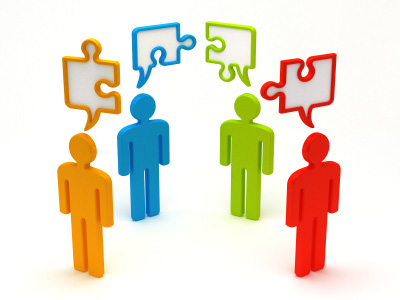 Brainstorming
+ Positiva faktorer
- Negativa faktorer
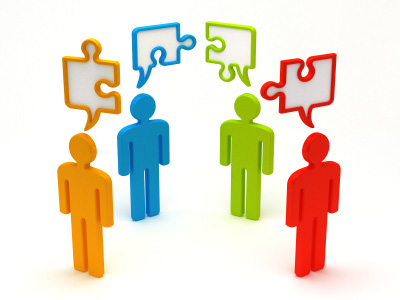 Externa faktorer
Interna faktorer
SWOT - Workshop
1
2
3
4
5
Diskutera nästa steg - åtgärder
Förslagen fylls i matrisen
Rangordna enl. värdeskala inom resp. område
Värdera faktorer i skala 1-5 i matrisen
Brainstorming
REGLER
Brain-storming
Respektera varandra – inga personangrepp
Acceptera andra åsikter – alla behöver inte tycka lika
Lyssna – avbryt inte den som talar
Var positiv till andras förslag, döm ej – PEPPA varandra
Se till att alla i gruppen är delaktiga – kommer med förslag
Uppmuntra galna idéer 
Vidareutveckla, förbättra andras idéer
Fokusera på ämnet – frågeställningen
Respektera tider
Visualisera
Satsa på kvantitet - Generera så många idéer som möjligt
Dokumentera 
Stäng av mobiler
INSTRUKTION FÖR LÄRARE ELLER MODERATOR AV WORKSHOPEN
Dela ut färgpennor, post-it lappar samt stora papper, 
Låt deltagarna använda whiteboard eller vägg att fästa post-it/skriva på
Gå igenom reglerna för Brainstorming
Skriv upp frågorna Du vill ha svar på eller beama via projektor
Låt varje person i gruppen komma med förslag, sätt upp post-it
Påminn om respektfullt uppträdande – konfidentialitet
Inga mobiler för deltagarna – stanna i rummet